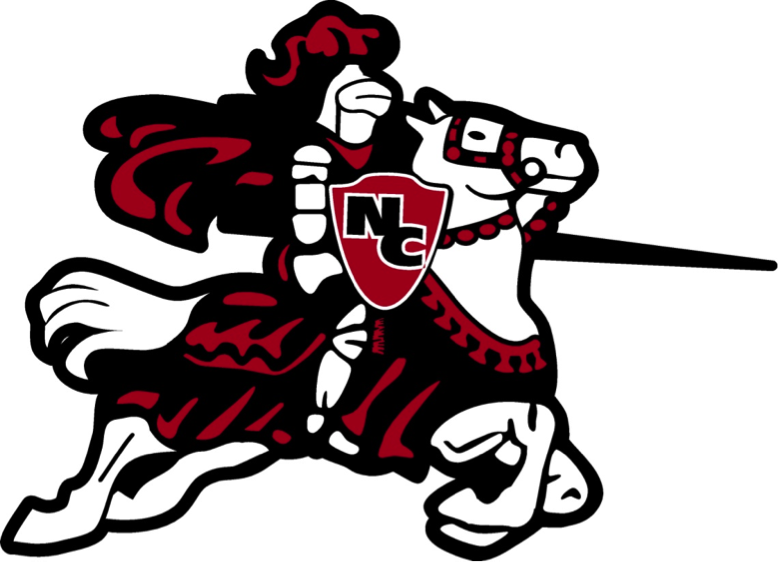 Norfolk Catholic Football
NC Offense
Have A Plan
Be Who You Are
Just Do It
Top of the list “Improve”
Expectations
Limitations
Decision Making
Short Passing Game
One Dimension Football will not beat the teams that are equal or better than you. Run/Pass/Ratio
Quarterback Play
Catching the Football
Pass Routes
Pass Protection
Make Them Defense The Entire Field
Passing Game
Attack match ups (most defenses take lesser athlete’s and put them at CB)
They Teach Don’t get Beat Deep.
Make Them Defense the Entire Field
Throwing and catching are very natural, it starts in Elementary School
Attitude
Most Important Thing In The Game Of Football Today Is Attitude.
Win at everything you Do
Positive 80%
Negative 20% (Accountability)
Leadership
Observe Successful People (Winning)
Communication
Listen
Be Trustworthy
Exercise Great Time Management
Be Positive
NC Passing Game
Preparation Time in the off Season
Practice Time
Balance,  Running & Passing
Correlation with running game
Off .Lineman need to know where the ball will be thrown from
Know what your coaching
Don’t need great athletes to throw and catch the ball
Quarterback Technique
Stance
The Snap
Drop Steps 3 & 5
Communicate with O-L    90 & 80 & 70 Series
Pre-Snap Read
Breakdown of steps
The throw
Quarterback Stance
Feet parallel, shoulder width apart
Weight on inside of foot
Slight bend of knees
From the waist bend over until shoulder are over the knees
Elbows slightly bent (shock absorbers)
Arm and wrist deep under center
QB hands relaxed
Top hand pressure on the butt of center, thumbs and grooves of hand together
Finger pointing downward, ball hits top hand, bottom hand traps the ball
Practice Practice Practice  Practice
QB Steps
1st step aggressive to get away from the LOS push off with the right foot pivot on the left foot                                                                      Pivot to 11:00 o’clock position
Good athletic position when retreating shoulders right angle to the LOS eyes looking downfield
On the snap ball goes to the ear, use booth hands
Plant step to the target
Weight evenly distributed with a little more on the inside of the back foot
QB Steps Continued
Push off inside of the back foot to start the throw
Step to the target
Weight will shift to the front foot
Shoulders square to the target arm over the top throw down hill
In practice you will find arm strength , don’t ask QB to make throws he physically can’t
Receiver Play
Stance         Be comfortable            Prefer inside leg back, better view       
Split          Adjust according to route and play
Release         Get off the ball
Drive              Get DB in a back pedal
Fake
Break
Catch           Reach for ball
Hands
Tuck ball away
Multiple Sets
Pro                    0         0 0 x 0 0 0        
                                            0                              0
                                            0 
                                                0
Sets Continued
2 man set

Twins              0 0 0 X 0 0                                   0
                                  0                                       0
                                  0
                                  0
Sets Continued
1 Back set

                         0 0 0 x 0 0                                   0
                                   0                          0      0

                                   0
Trips
Pass Routes
Hitch     98 & 99
Hitch
Pass Routes
Arrow / Curl     96 & 97
Arrow/Curl
Pass Routes
Post Corner              94 & 95
Look in Flag
Slant
Slant
Pass Routes
Outs           92  &  93
X Out
Y Out
Out
Drills
Line Drill

 X X X X X
     Rec.


                                                     QB
Drills
In-Front Drill          (Distraction)

xxxxxxxx
                                                                xxxxxxx

                                     QB
Drills
Route Drill


X                                                             x
X                                                             x
             QB                                    QB
Drills
Breakout Drill

      X                              QB                         X

Time 4 seconds        Break right and left       teach rec, adjustments.   Teach QB to throw on the run.
2 Minute Offense
Numbers indicate play

1 set    (Y)     0           0 0 X 0 0                   0
                                          0         0
                                          0
                                          0